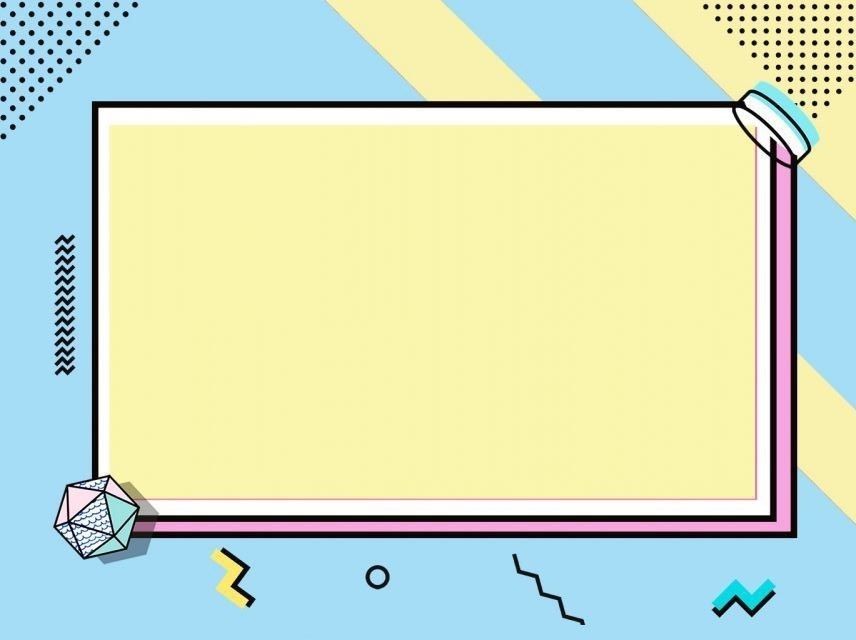 Chủ đề 34:  
 NGHỊ LUẬN VỀ TRUYỆN.
Nội dung 2: 
CÁCH LÀM BÀI NGHỊ LUẬN VỀ 
TÁC PHẨM TRUYỆN (HOẶC ĐOẠN TRÍCH)
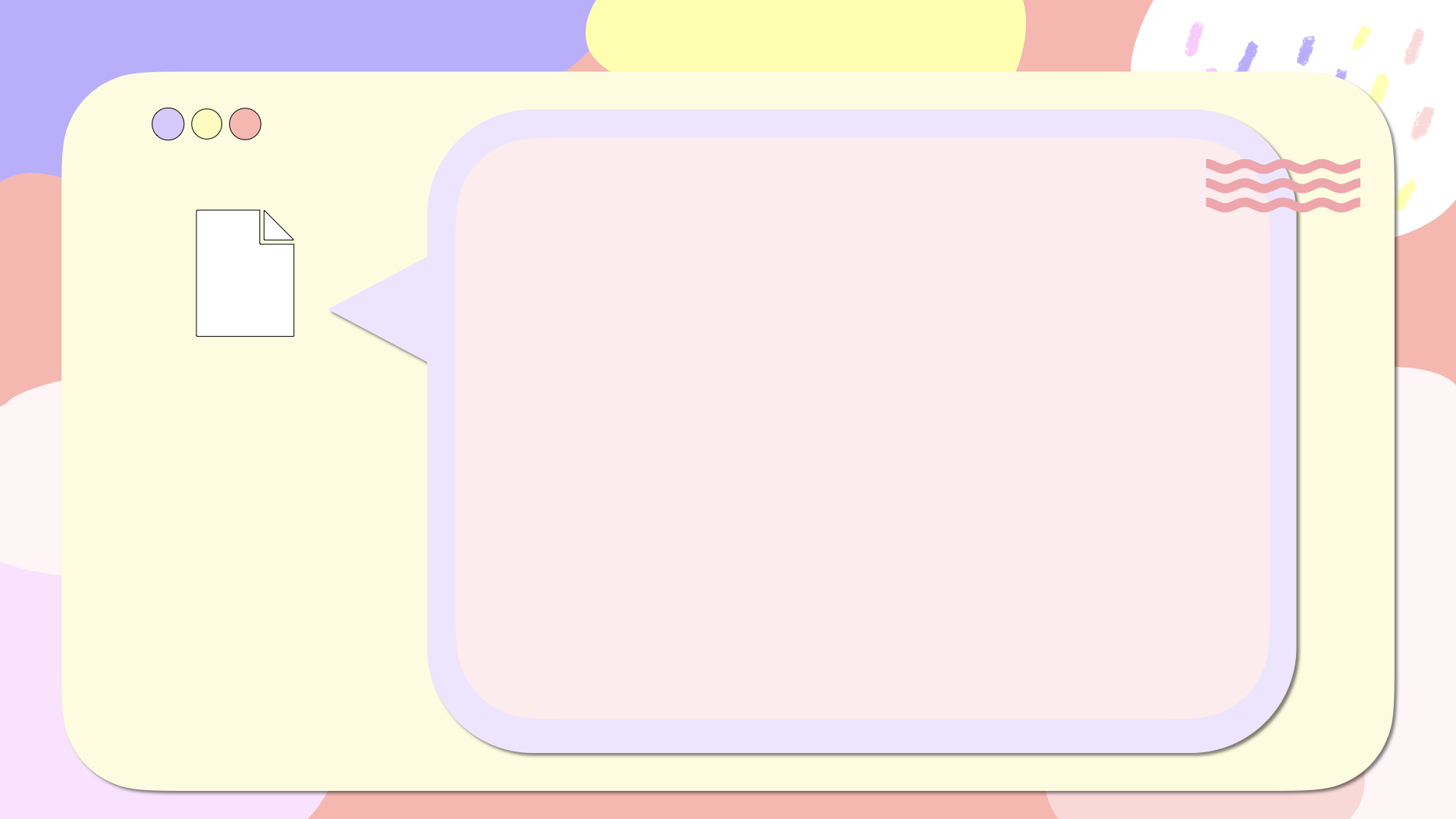 I. Đề bài nghị luận về tác phẩm truyện (hoặc đoạn trích).
Đọc các đề sau và trả lời câu hỏi.
Đề  : Suy nghĩ về thận phận người phụ nữ trong xã hội cũ qua nhân vật Vũ Nương ở Chuyện người con gái Nam Xương của Nguyễn Dữ ?
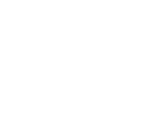 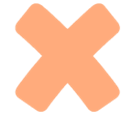 B. Cốt truyện
A. Nhân vật trong tác phẩm
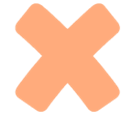 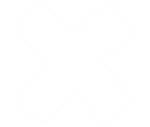 C. Bàn về chủ đề của truyện
D. Bàn về một tư tưởng
Đề : Phân tích diễn biến cốt truyện trong truyện ngắn Làng của Kim Lân.
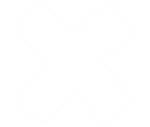 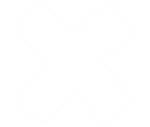 B. Nhân vật trong tác phẩm
A. Bàn về một tư tưởng
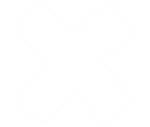 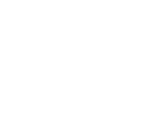 D. Cốt truyện
C. Bàn về chủ đề của truyện
Đề : Suy nghĩ về thân phận Thúy Kiều trong đoạn trích Mã Giám Sinh mua Kiều của Nguyễn Du.
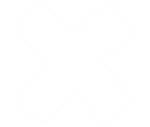 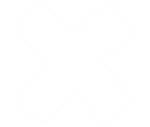 A. Ý nghĩa của tác phẩm
B. Cốt truyện
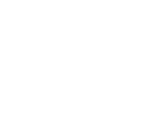 C. Nhân vật trong tác phẩm
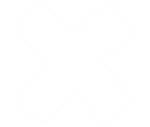 D. Bàn về chủ đề của truyện
Đề : Suy nghĩ về đời sống tình cảm gia đình trong chiến tranh qua truyện ngắn Chiếc lược ngà của Nguyễn Quang Sáng.
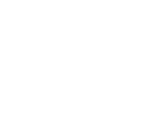 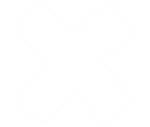 A. Cốt truyện
B. Bàn về chủ đề của truyện
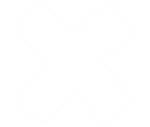 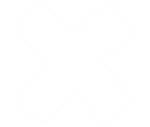 C. Nhân vật trong tác phẩm
D. Bàn về tình huống truyện
2
Lập dàn bài
II_Các  bước làm bài nghị luận về tác phẩm truyện 
( hoặc đoạn trích )
3
Các bước làm văn
Viết bài
1
Tìm hiểu và tìm ý
Đọc và sửa chữa
4
Đề bài: Suy nghĩ về nhân vật ông Hai trong truyện ngắn “Làng” của  nhà văn Kim Lân.
1.Tìm hiểu đề và tìm ý
  a. Tìm hiểu đề
- Thể loại : nghị luận về một nhân vật
- Nội dung : suy nghĩ, cảm nhận của em 
- Đối tượng: nhân vật ông Hai
- Tư liệu: trong tác phẩm “Làng”- Kim Lân
Đề bài: Suy nghĩ về nhân vật ông Hai trong truyện ngắn “Làng” của  nhà văn Kim Lân.
b. Tìm ý
Phẩm chất nổi bật: 
Tình yêu làng hòa quyện gắn bó với lòng yêu nước.
+  Chi tiết tản cư, nhớ làng.
+ Theo dõi tin tức kháng chiến.
+ Khi nghe tin làng theo giặc.
+ Khi nghe tin cải chính.
Các chi tiết nghệ thuật:
+ Chọn tình huống tin đồn thất thiệt 
+ Các chi tiết miêu tả nhân vật.
+ Các hình thức trần thuật (đối thoại, độc thoại)
Đề bài: Suy nghĩ về nhân vật ông Hai trong truyện ngắn “Làng” của  nhà văn Kim Lân.
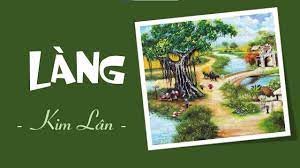 2. Dàn ý
a. Mở bài: 
- Giới thiệu nhà văn Kim Lân và truyện ngắn “ Làng”. 
- Nêu ý kiến đánh giá sơ bộ về nhân vật ông Hai: tình yêu làng hòa quyện  với lòng yêu nước.
b. Thân bài: Triển khai tình yêu làng,  yêu nước của ông Hai và nghệ thuật xây dựng nhân vật.
*   Tình yêu làng, yêu nước của nhân vật ông Hai:
- LĐ 1: Ông Hai nhớ Làng.
- LĐ 1:  Ông theo dõi tin tức kháng chiến
 LĐ 3: Tâm trạng  đau đớn, tủi nhục của ông khi nghe tin làng chợ Dầu theo Tây.
- LĐ 4:  Ông vui sướng khi được tin  cải chính.
*   Nghệ thuật xây dựng nhân vật:
- Chọn tình huống tin đồn thất thiệt để thể hiện nhân  vật.
- Các chi tiết miêu tả nhân vật: ý nghĩ, hành vi, ngôn ngữ tự nhiên dân dã giàu tính khẩu ngữ, đặc biệt là tâm lý hay khoe làng của nhân vật ông Hai.
- Các hình thức trần thuật phong phú: đối thoại, độc thoại nội  tâm
Đề bài: Suy nghĩ về nhân vật ông Hai trong truyện ngắn “Làng” của  nhà văn Kim Lân.
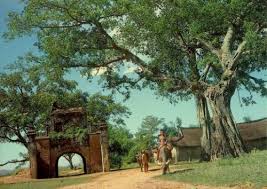 c. Kết bài:
- Thành công của nhà văn khi xây dựng nhân vật ông Hai
- Sức hấp dẫncủa hình tượng nhân vật
3. Viết bài
a. Mở bài
Cách 1: 
- Giới thiệu nhà văn Kim Lân:(Vị trí: gương mặt độc đáo; Sở trường, phong cách: nhà văn của nông thôn).
- Giới thiệu truyện ngắn “ Làng”(Hoàn cảnh: Viết trong thời kỳ đầu kháng chiến chống thực dân pháp; Nội dung: Truyện đã thể hiện một cách sinh động vẻ đẹp của người nông dân
- Suy nghĩ về nhân vật: Khó quên, thật đáng yêu.
-  Đi từ khái quát đến cụ thể: từ nhà văn đến tác phẩm và nhân vật.
Cách 2: 
- Suy nghĩ: Tình yêu làng là một tình cảm sâu  nặng…
- Giới thiệu nhân vật ông Hai và truyện ngắn “ Làng”
  Trực tiếp nêu suy nghĩ của người viết
b. Thân bài 
          Ông  Hai yêu làng say mê bao nhiêu thì nghe tin làng theo giặc, ông lại đau đớn, thất vọng, tủi hổ bấy nhiêu. Cái tin ấy, khiến ông sững sờ: “ Cổ ông lão nghẹn ắng lại, da mặt tê dân dân. Ông lão lặng đi tưởng không thở được”. Lúc ấy tâm trí ông Hai chỉ còn cái tin dữ ấy xâm chiếm, nó thành một nỗi ám ảnh day dứt. Ông “ cúi gằm mặt xuống mà đi”. Về đến nhà, ông nằm vật ra giường trong nỗi tủi thân đau đớn, xót xa. Suốt ngày, ông lão chẳng dám đi đến đâu. Chỉ quanh quẩn trong nhà nghe ngóng tình hình. Lúc nào cũng nơm nớp, chột dạ. Cứ thoáng nghe thấy tiếng Tây,Việt gian,cam nhông là ông lủi ra góc nhà nín thin thít: “ Thôi, lại chuyện ấy rồi”.Bao nhiêu điều tự hào về quê hương như sụp đổ trong tâm hồn người nông dân hết mực yêu quê hương ấy. Có lẽ đây là lần mà nỗi đau về làng đến với ông một cách tê tái, quằn quại nhất. Còn gì đau khổ hơn khi người yêu làng thiết tha nhường ấy lại nghe được tin làng phản bội theo giặc. Trong lòng ông diễn ra một cuộc đấu tranh nội tâm quyết liệt: “ Làng thì yêu thật, nhưng làng theo Tây mất rồi thì phải thù.” Khi tâm sự với con, nghe con nói: “Ủng hộ cụ Hồ Chí Minh!” thì nước mắt ông Hai chảy ròng ròng . Tình  quê và  lòng yêu nước của người nông dân ấy sâu nặng và thiêng liêng biết bao.
Đề bài: Suy nghĩ về nhân vật ông Hai trong truyện ngắn “Làng” của  nhà văn Kim Lân.
4. Đọc lại và sửa chữa
Hình thức: đầy đủ bố cục 3 phần 
- Mở bài
- Thân bài
- Kết bài
Nội dung: đảm bảo các yêu cầu, đủ các bước, các ý đã xây dựng
GHI NHỚ SGK/T68